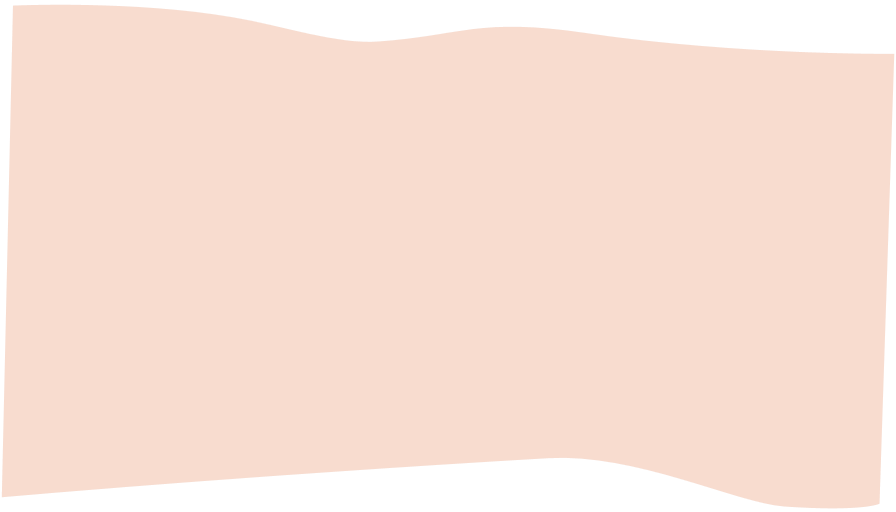 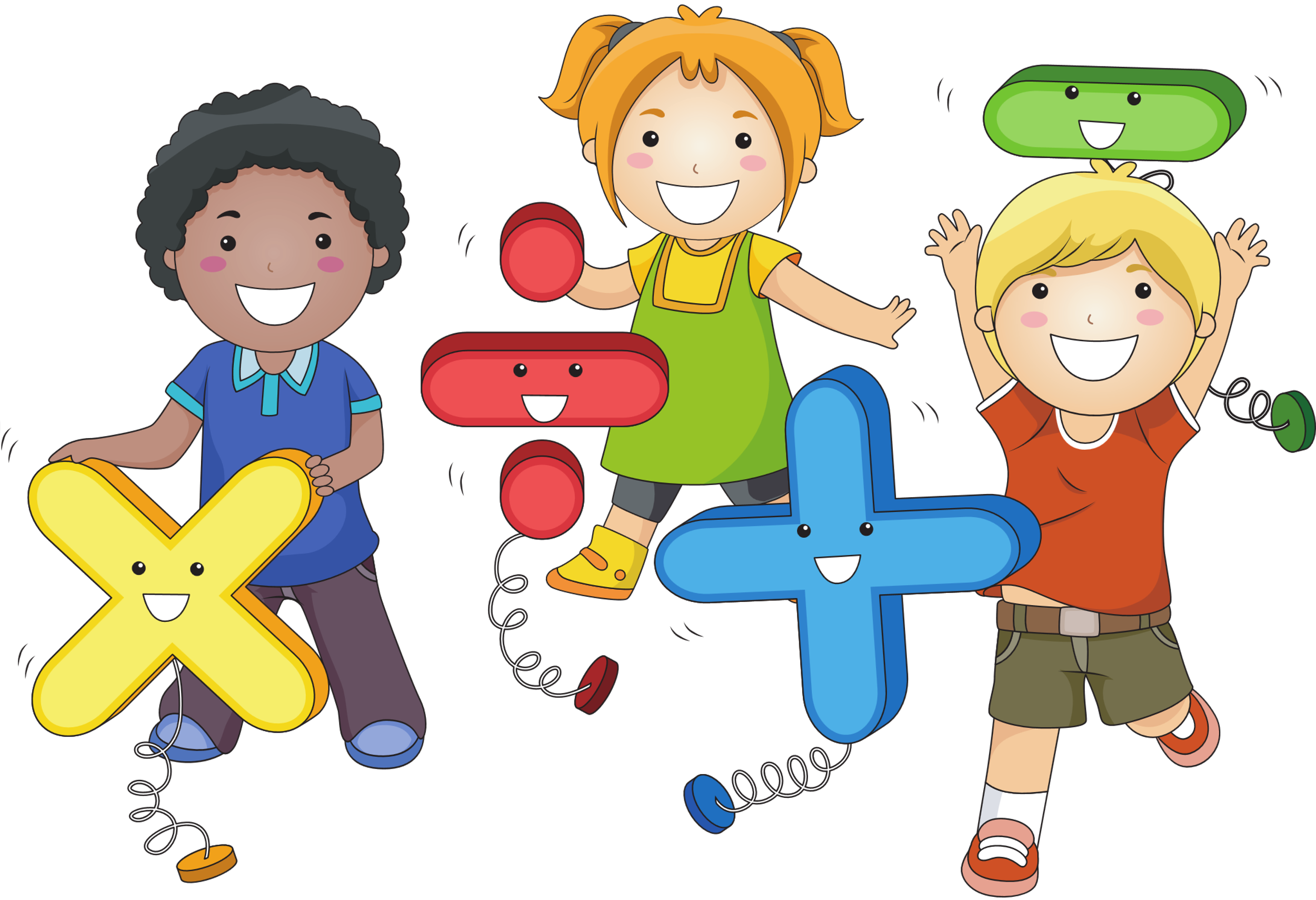 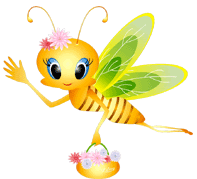 UBND HUYỆN THANH MIỆN
TRƯỜNG TIỂU HỌC LAM SƠN
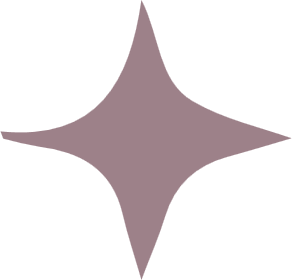 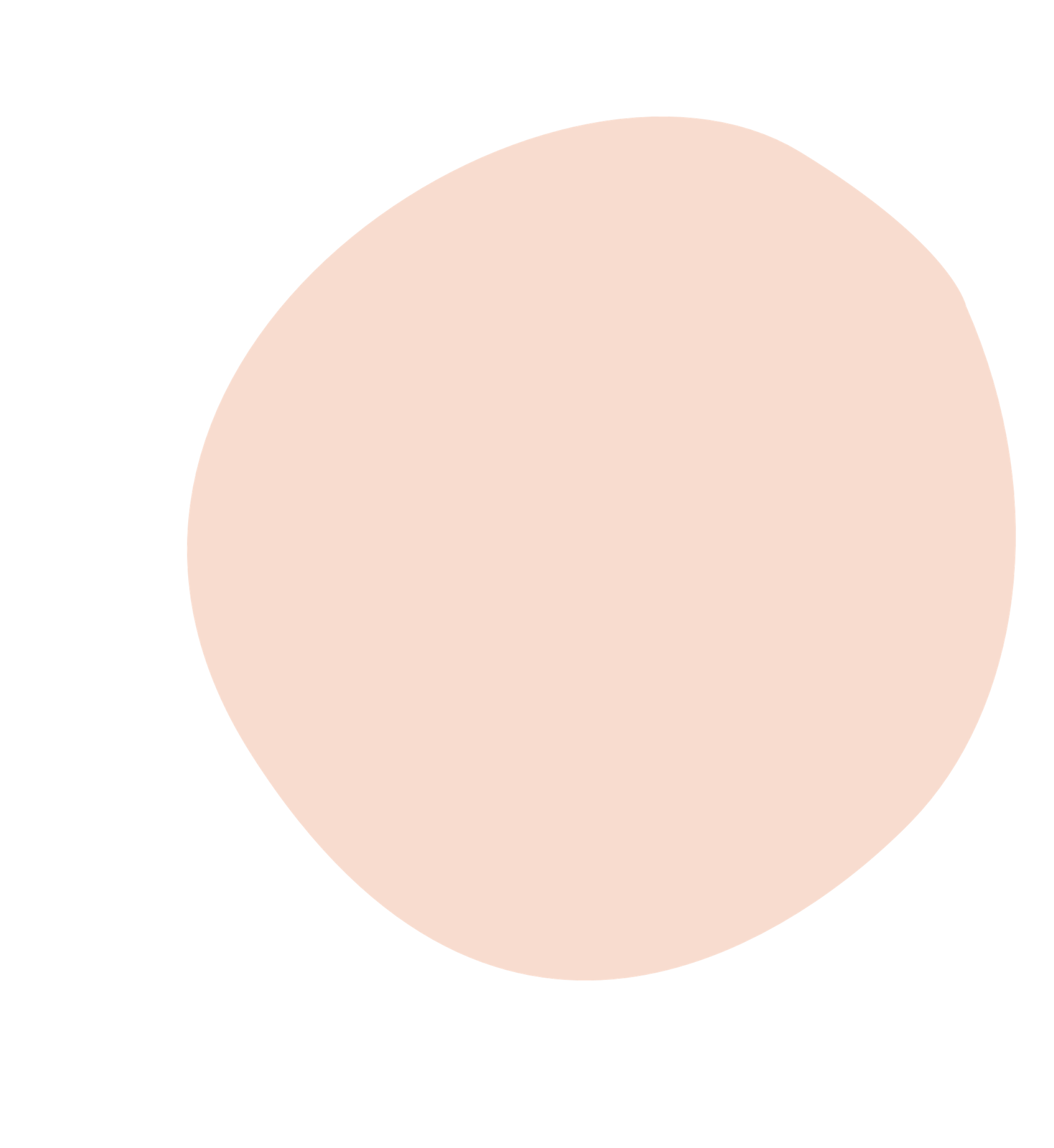 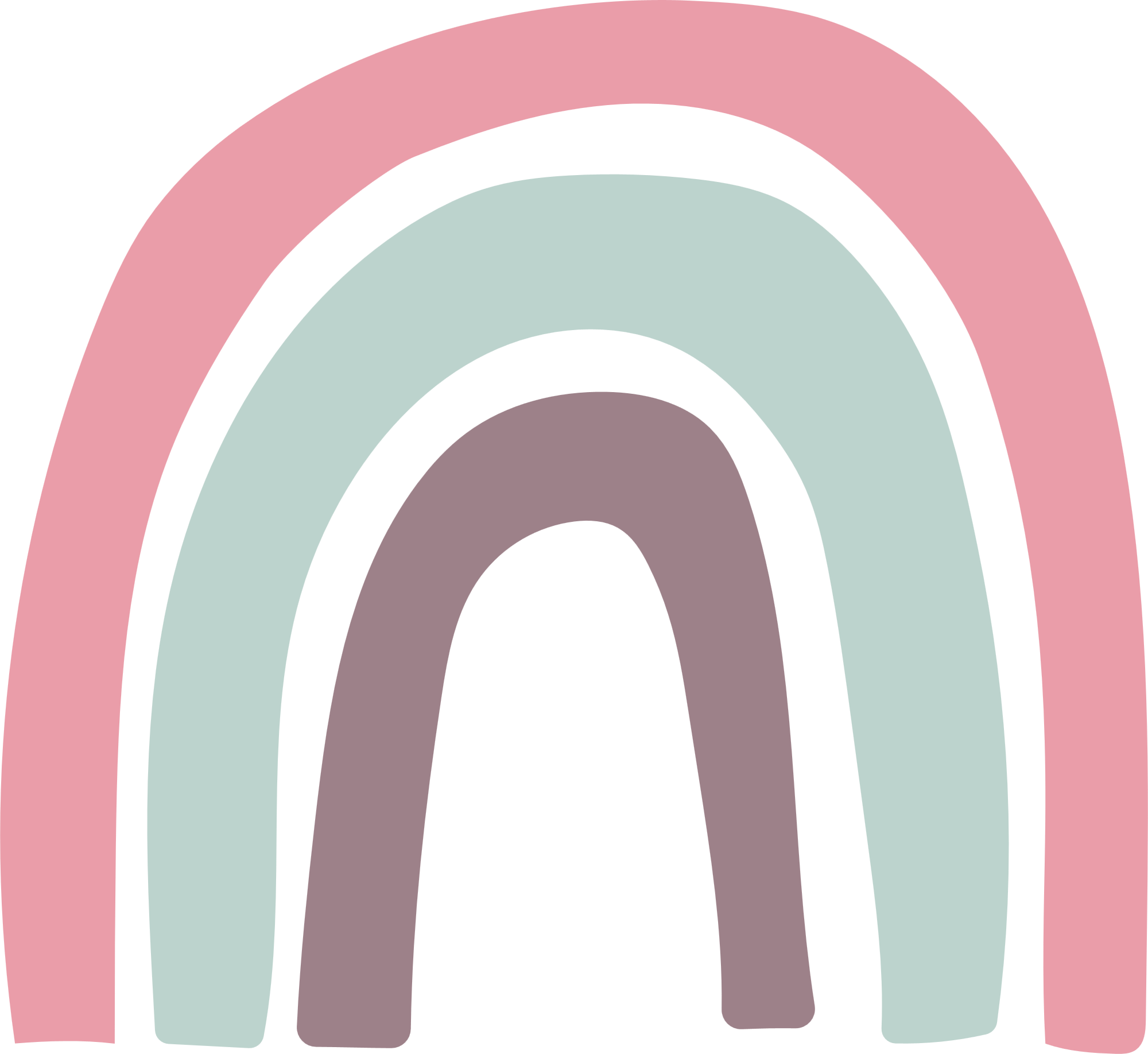 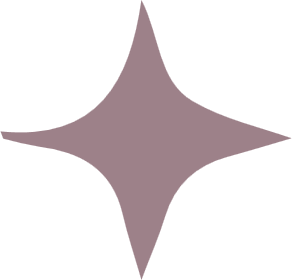 CHÀO MỪNG
CÁC THẦY CÔ GIÁO VỀ DỰ GIỜ
CHÀO MỪNG CÁC EM ĐẾN VỚI 
TIẾT HỌC MÔN TOÁN
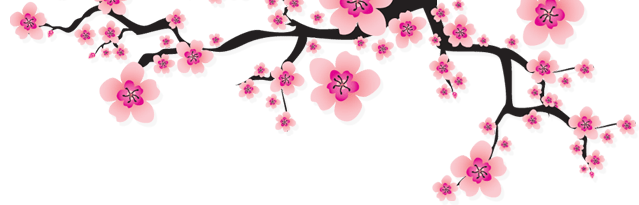 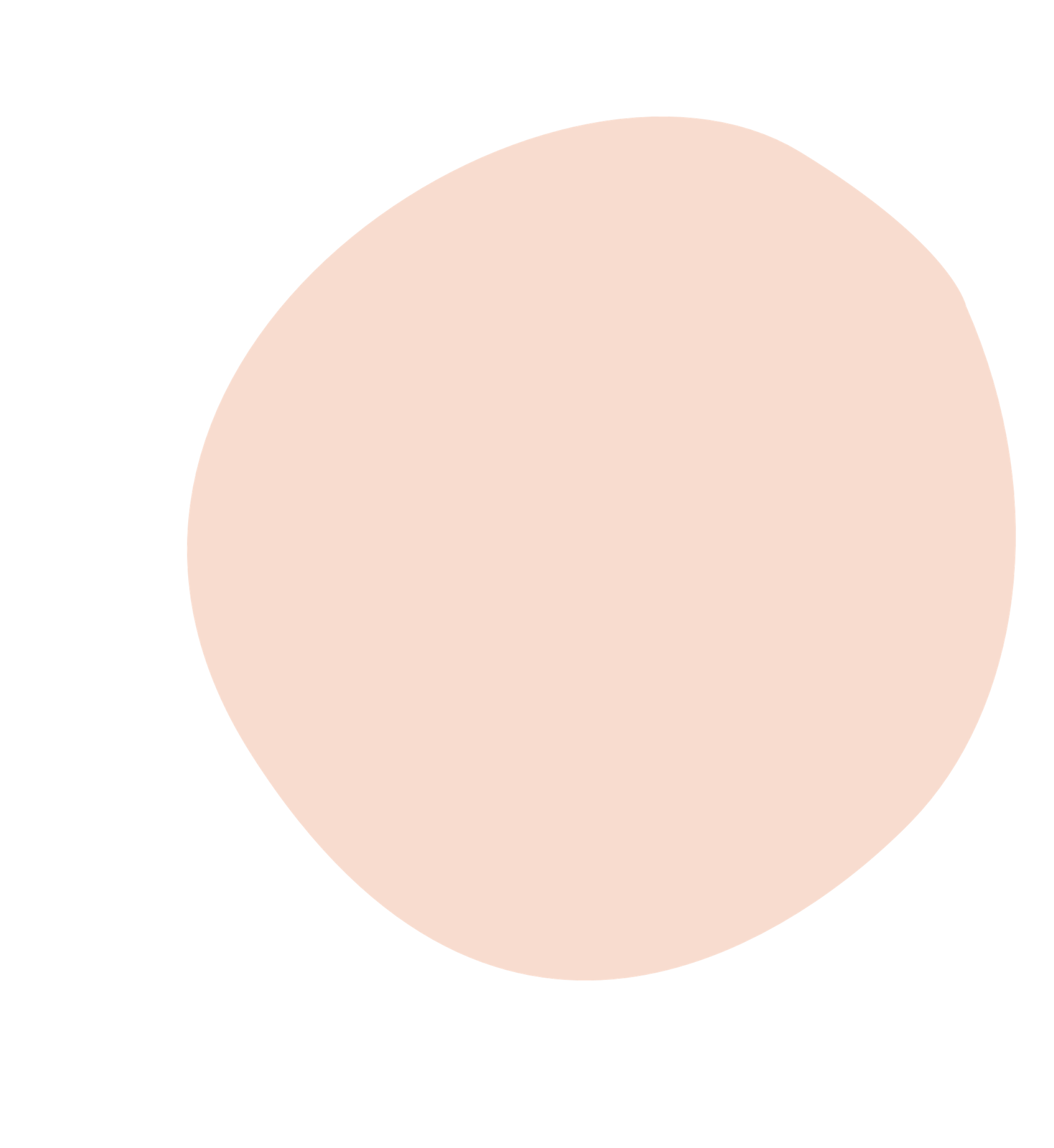 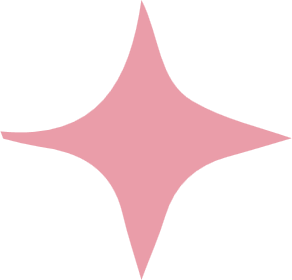 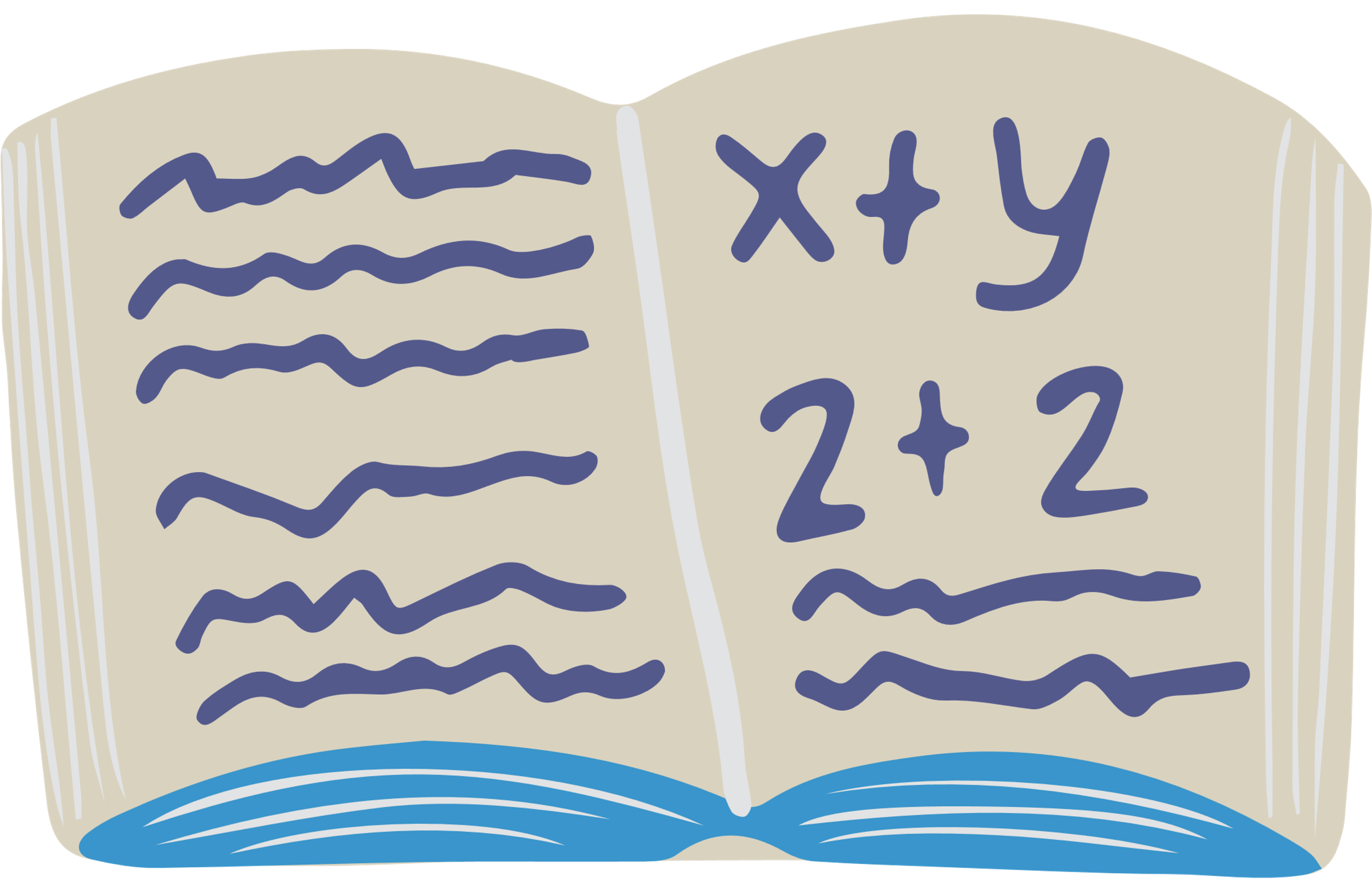 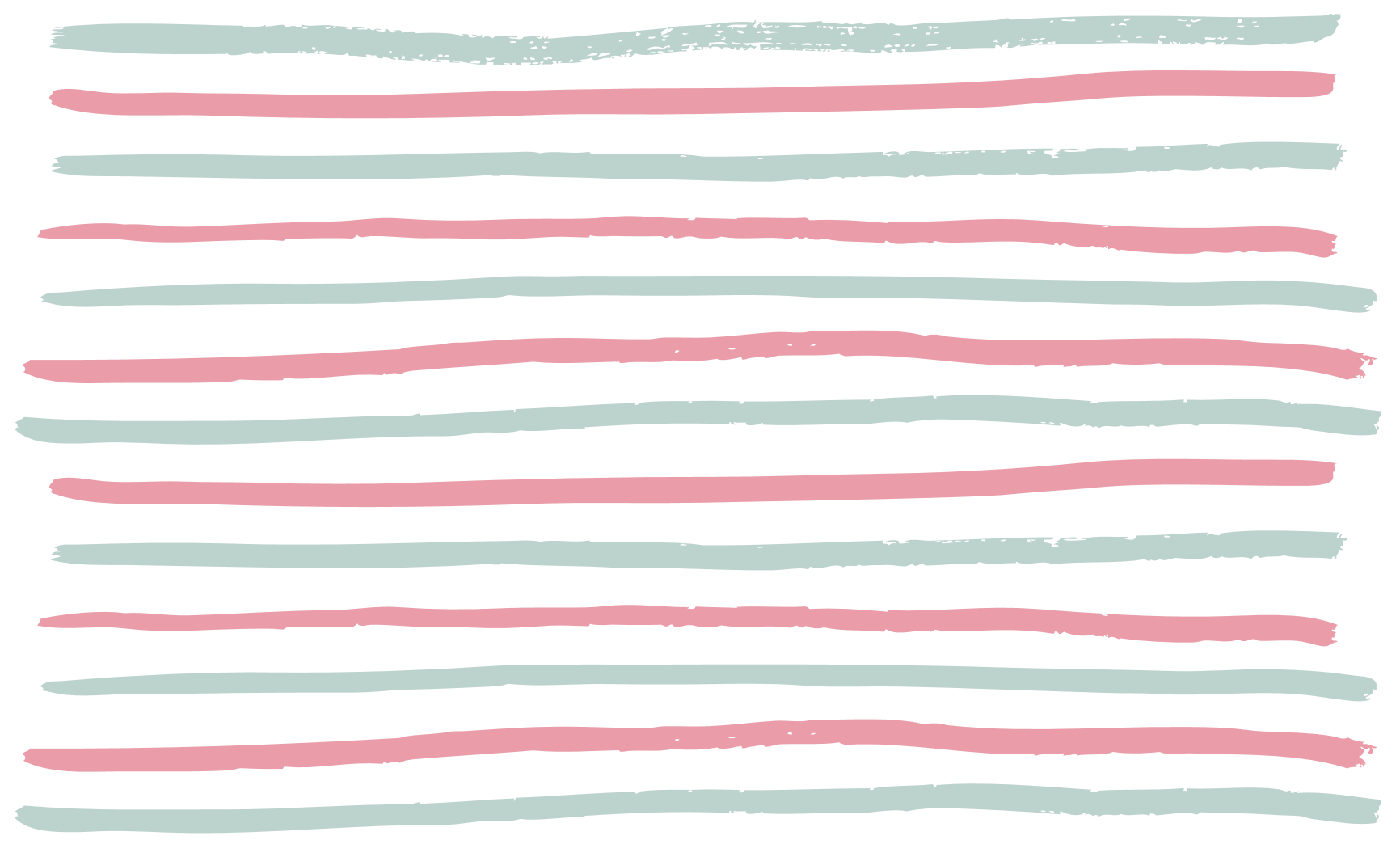 Giáo viên: Trần Thị Hoài
Lớp: 4C
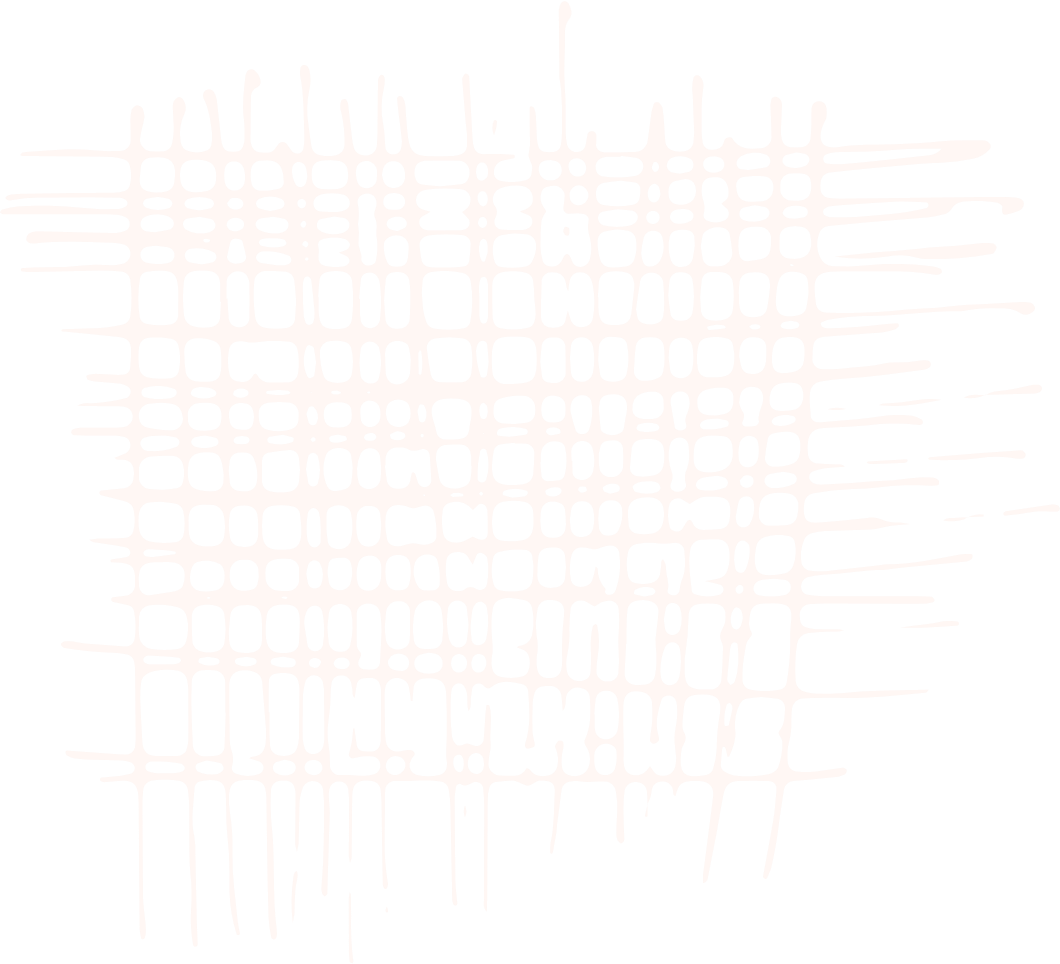 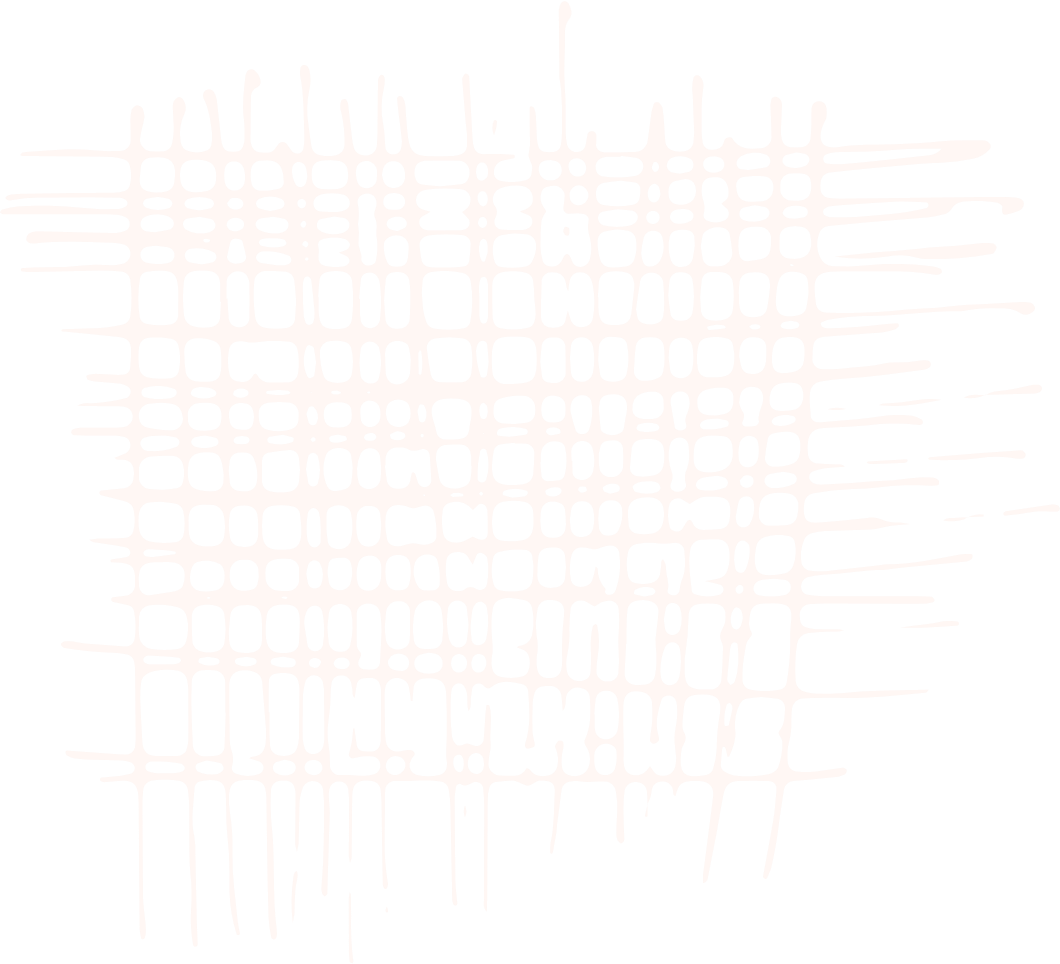 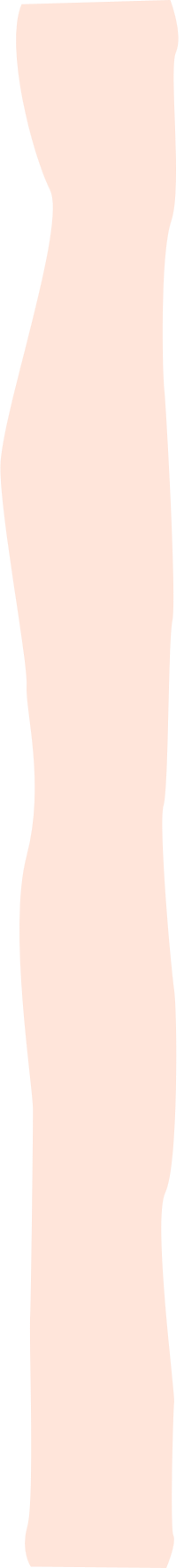 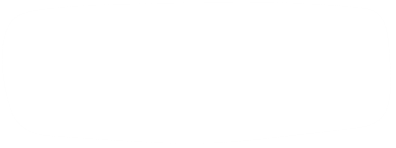 Thứ năm ngày 12 tháng 10 năm 2024
TOÁN
GÓC NHỌN, GÓC BẸT, GÓC TÙ
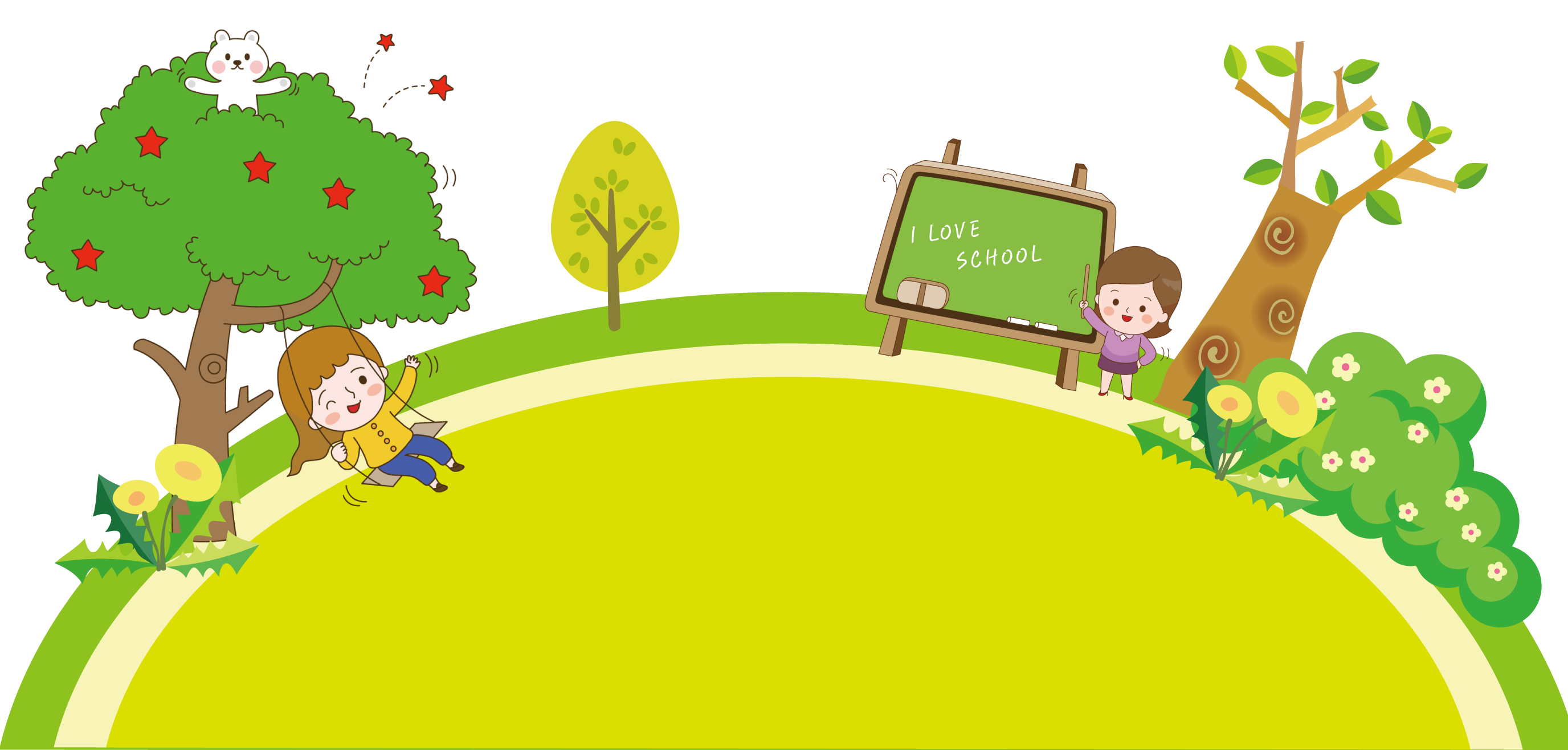 1. KHỞI ĐỘNG
Lớp mình cùng nhảy nào
2. HÌNH THÀNH KIẾN THỨC MỚI
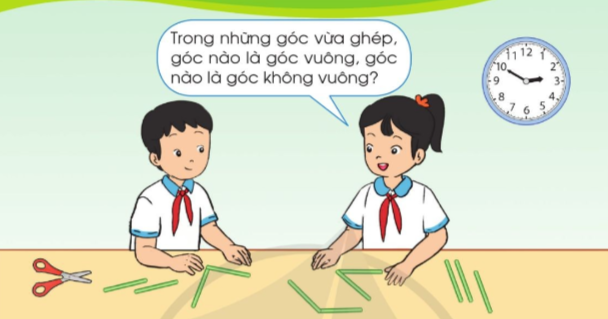 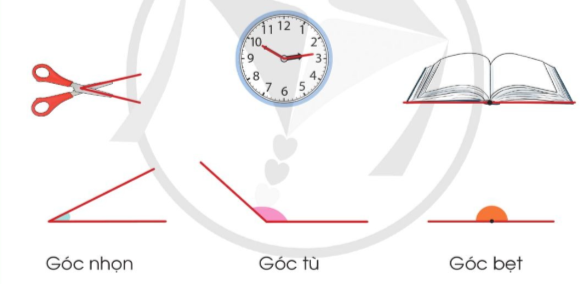 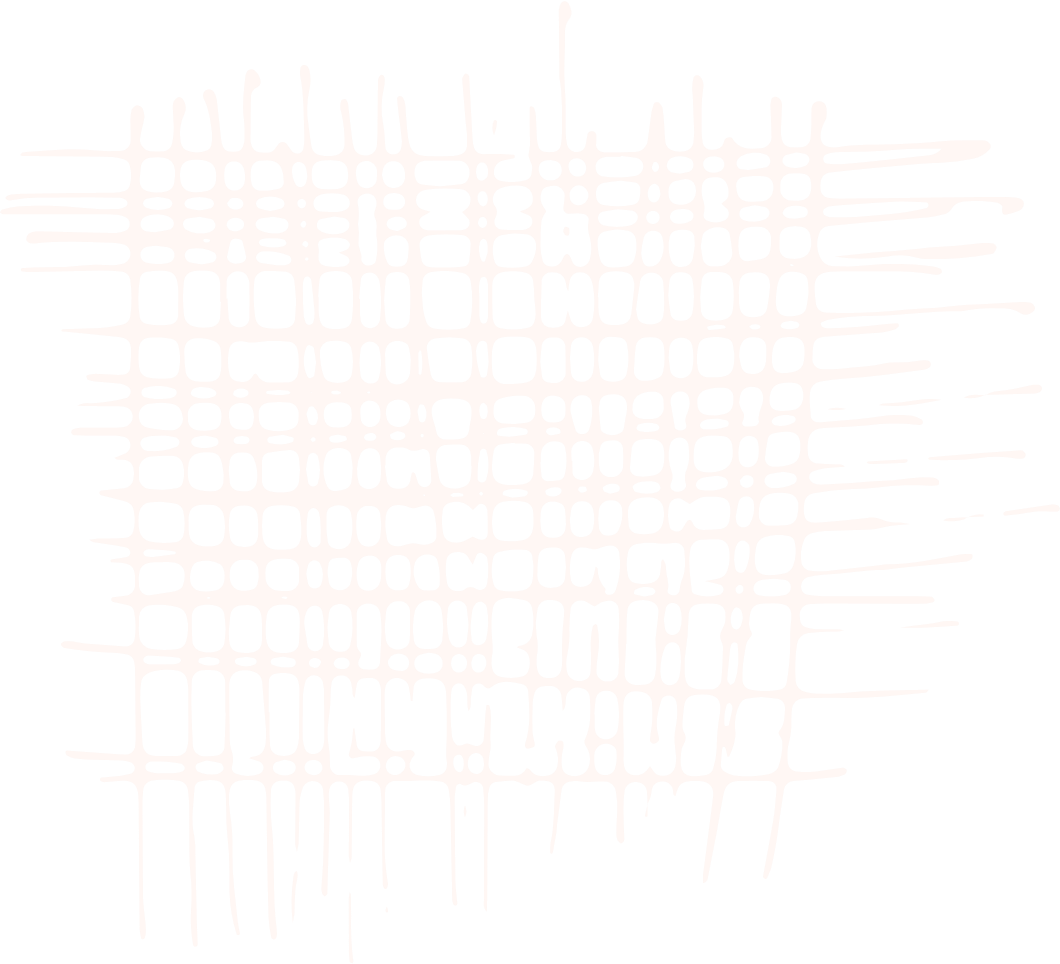 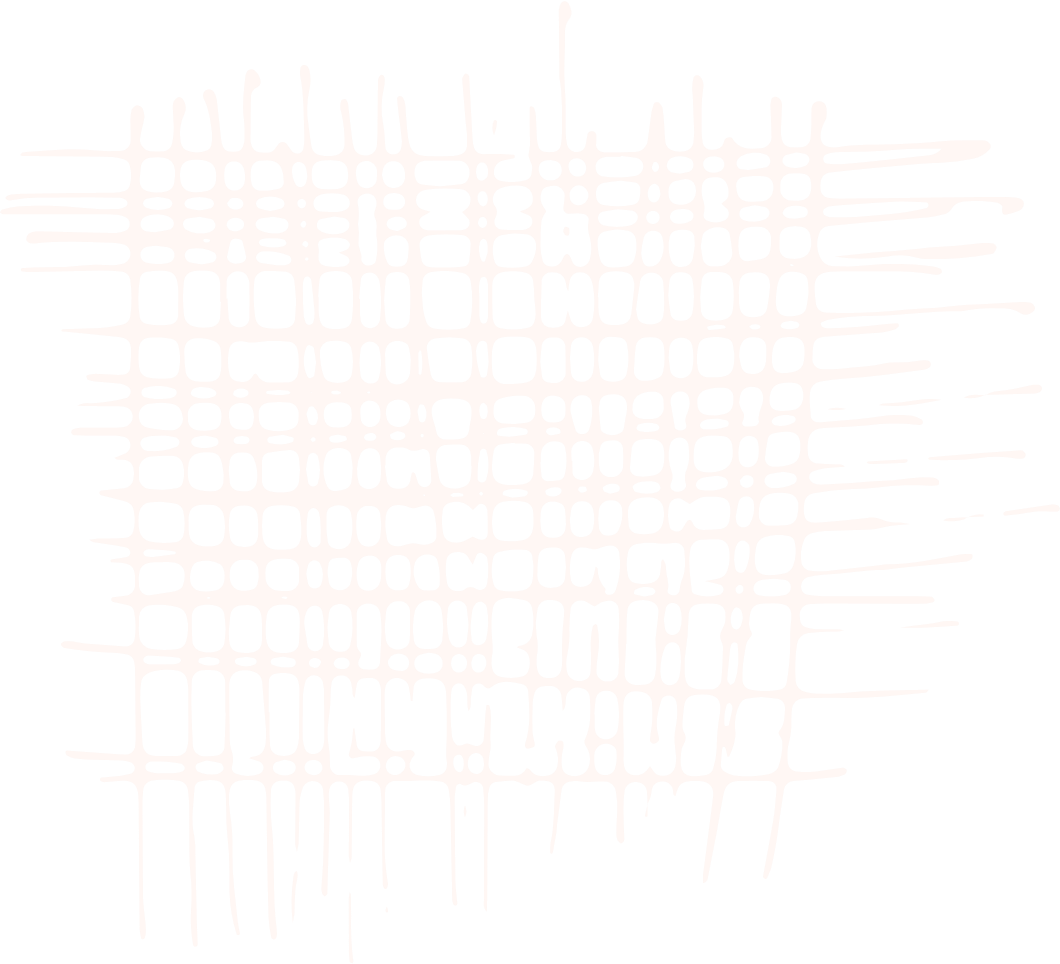 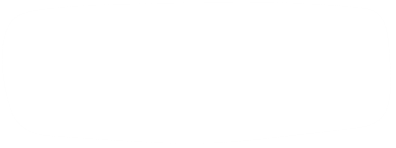 Thứ năm ngày 12 tháng 10 năm 2024
TOÁN
GÓC NHỌN, GÓC BẸT, GÓC TÙ
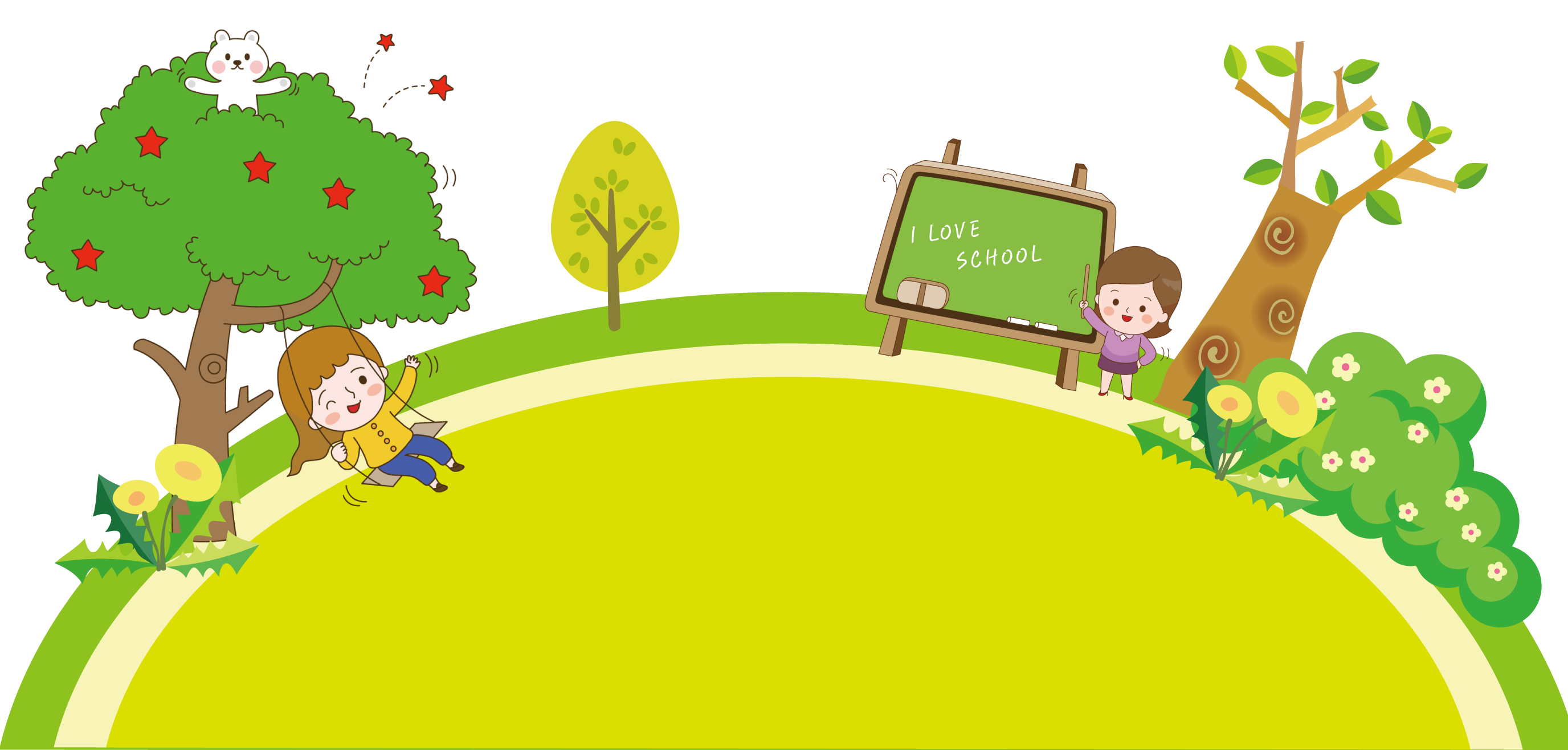 3. THỰC HÀNH – LUYỆN TẬP
Bài 1: Trong các góc sau, góc nào là góc nhọn, góc vuông, góc tù, góc bẹt?
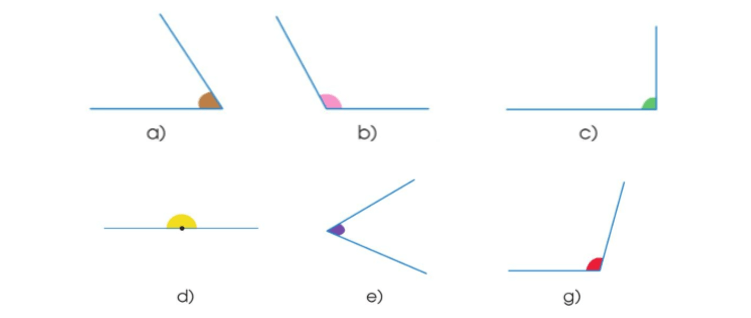 góc tù.
góc vuông.
góc nhọn.
góc bẹt.
góc nhọn.
góc tù.
Dựa vào đặc điểm của các góc để vẽ thêm 1 đoạn thẳng:
Góc nhọn: bé hơn góc vuông
Góc tù: Lớn hơn góc vuông
Bài 2: Chỉ ra cách vẽ thêm một đoạn thẳng để được góc theo mỗi yêu cầu sau:
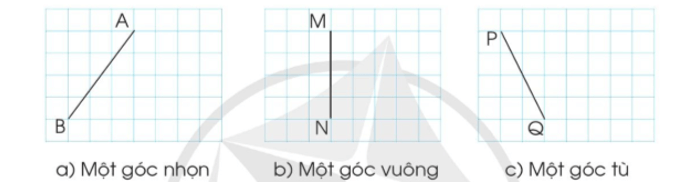 Hướng dẫn:
Quan sát hình vẽ và dựa vào tính chất của các góc để trả lời câu hỏi của bài toán.
Góc nhọn: bé hơn góc vuông
Gúc tù: Lớn hơn góc vuông
Góc bẹt: bằng hai góc vuông
Bài 3: Hình ảnh góc được tạo ra trong mỗi hình dưới đây là góc nhọn, góc vuông, góc tù hay góc bẹt?
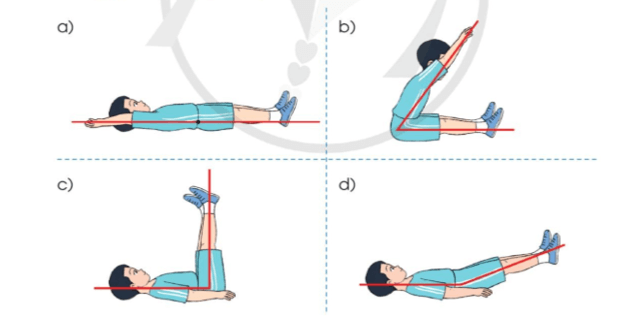 góc nhọn
góc bẹt.
góc tù
góc vuông
Hướng dẫn:
Quan sát hình vẽ và dựa vào tính chất của các góc để trả lời câu hỏi của bài toán.
Góc nhọn: bé hơn góc vuông
Gúc tù: Lớn hơn góc vuông
Góc bẹt: bằng hai góc vuông
Bài 4: Hãy chỉ ra hình ảnh góc nhọn, góc vuông, góc tù, góc bẹt có trong thực tế mà em biết.
Hướng dẫn:
Em quan sát trong thực tế, tìm những đồ vật có cạnh tạo thành góc nhọn, góc vuông, góc tù, góc bẹt và nêu ví dụ.
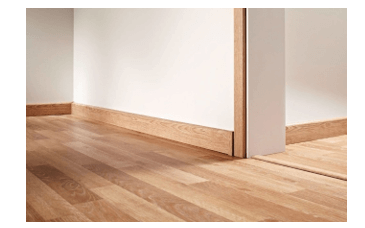 - Góc vuông: Góc tạo bởi bức tường và sàn nhà.
- Góc nhọn: Góc tạo bởi cánh cửa và bức tường khi ta mở hé cửa.
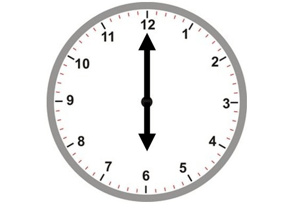 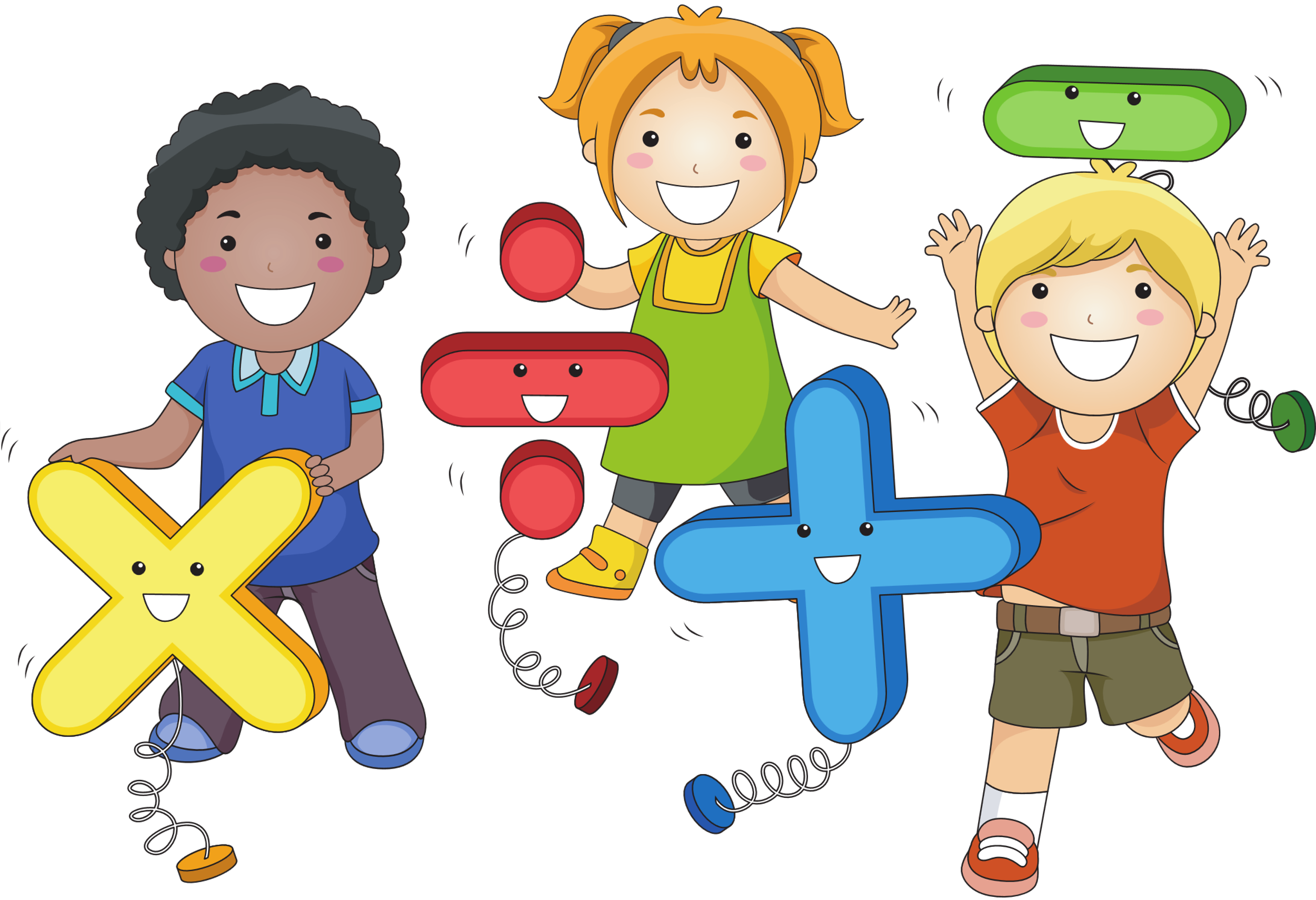 - Góc bẹt: Góc tạo bởi kim giờ và kim phút lúc 6 giờ sáng.
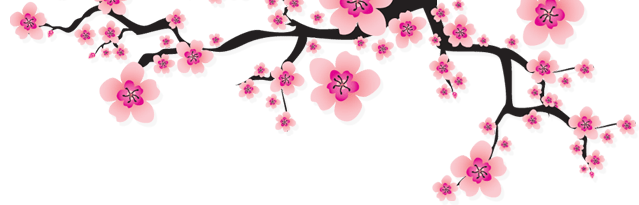 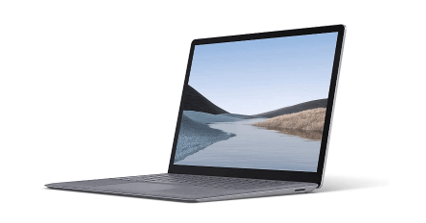 Góc tù: Góc tạo bởi màn hình và bàn phím laptop khi em mở máy.
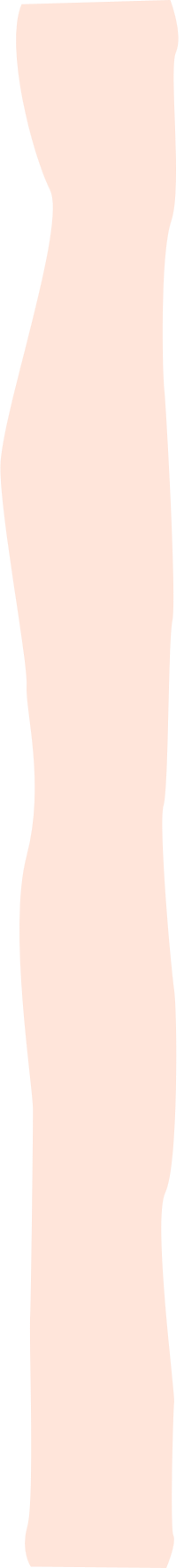 4. VẬN DỤNG
Trong các hình sau, hình nào là góc nhọn?
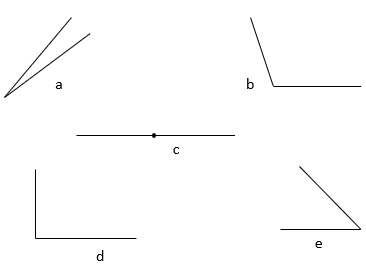 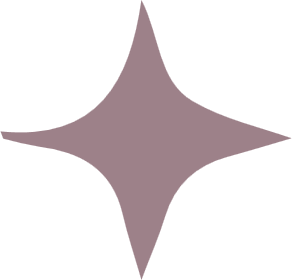 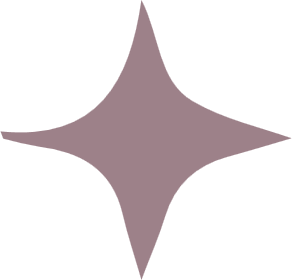 A. hình a, e
B. hình a, b
C. hình b, c
D. hình c, d
A. hình a, e
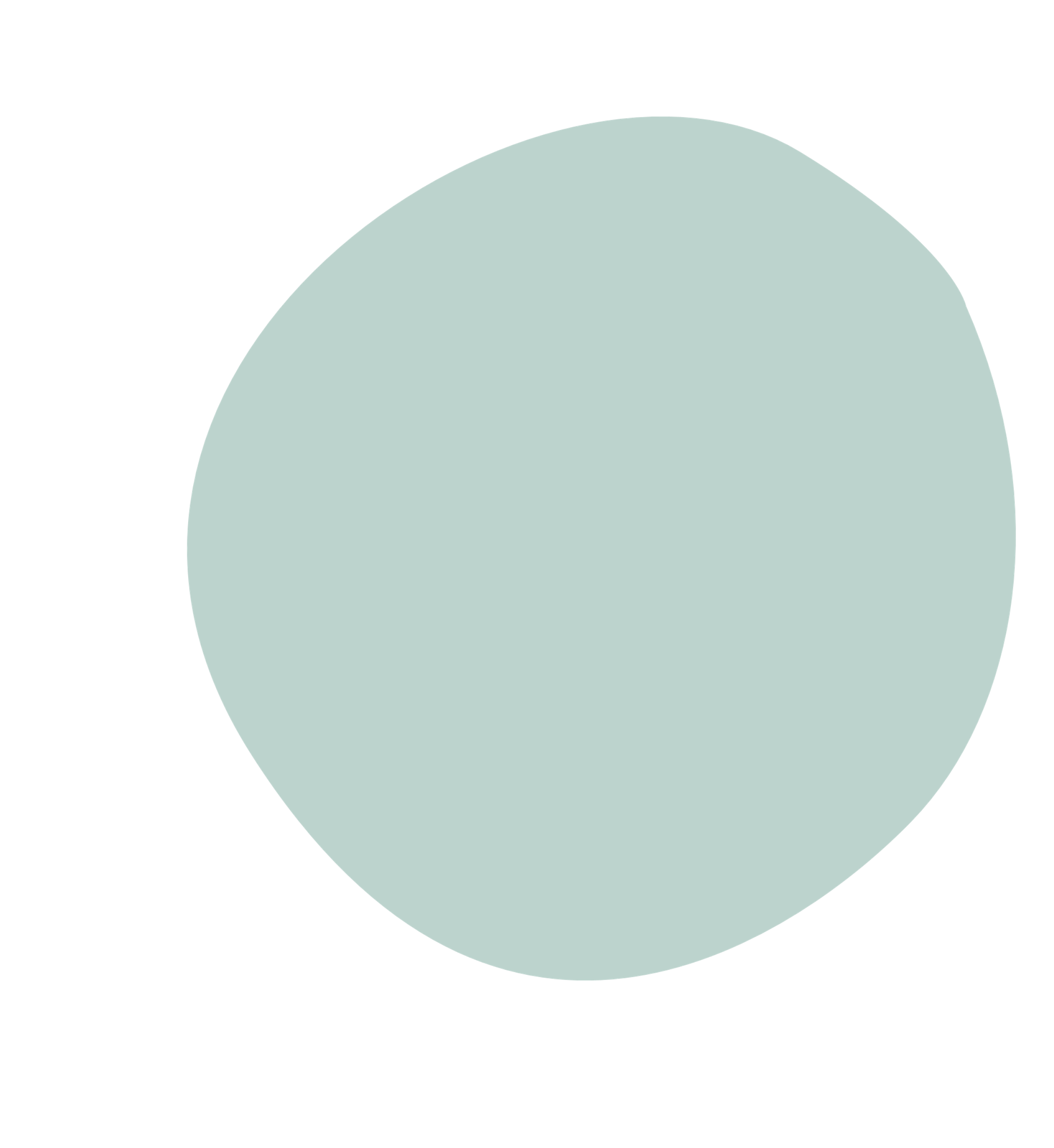 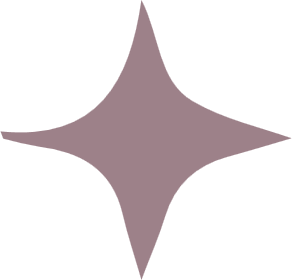 VỀ NHÀ
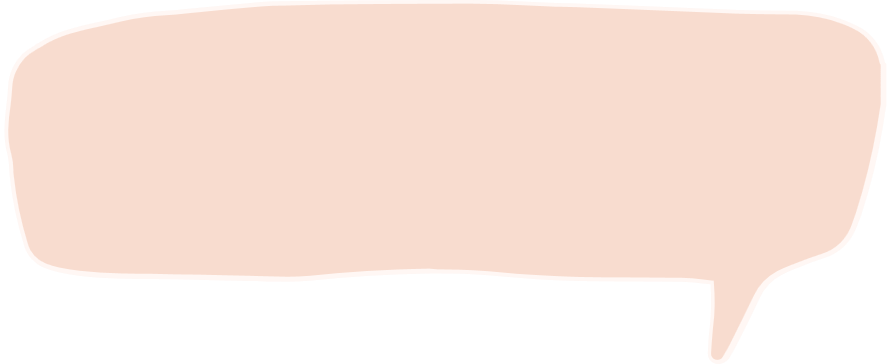 Hoàn thành các bài tập trong vở bài tập
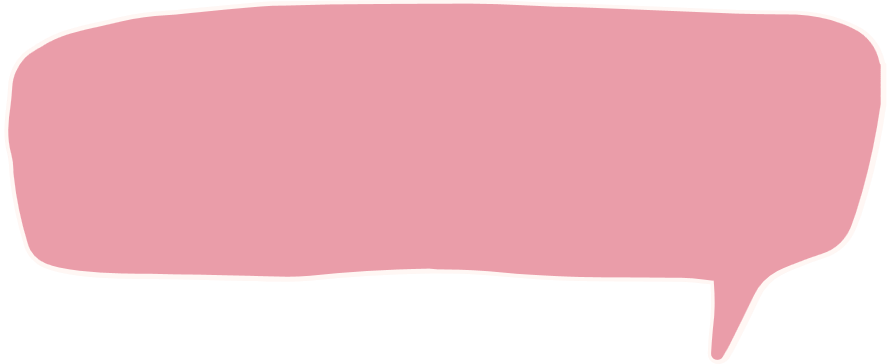 Đọc và chuẩn bị trước bài:
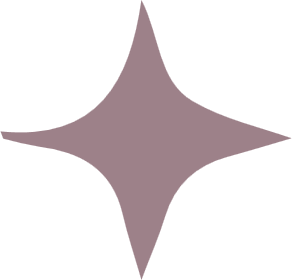 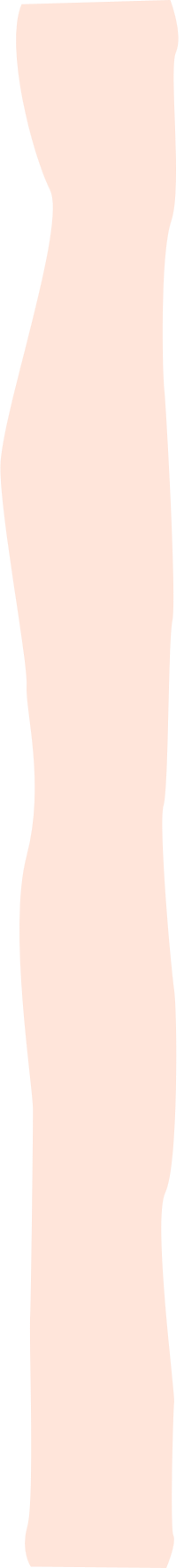 TIẾT HỌC ĐẾN ĐÂY LÀ KẾT THÚC
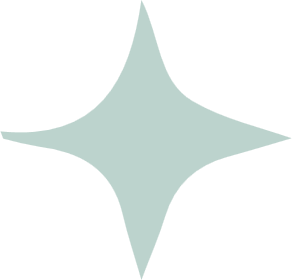 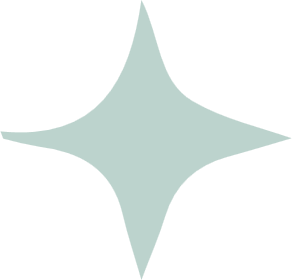 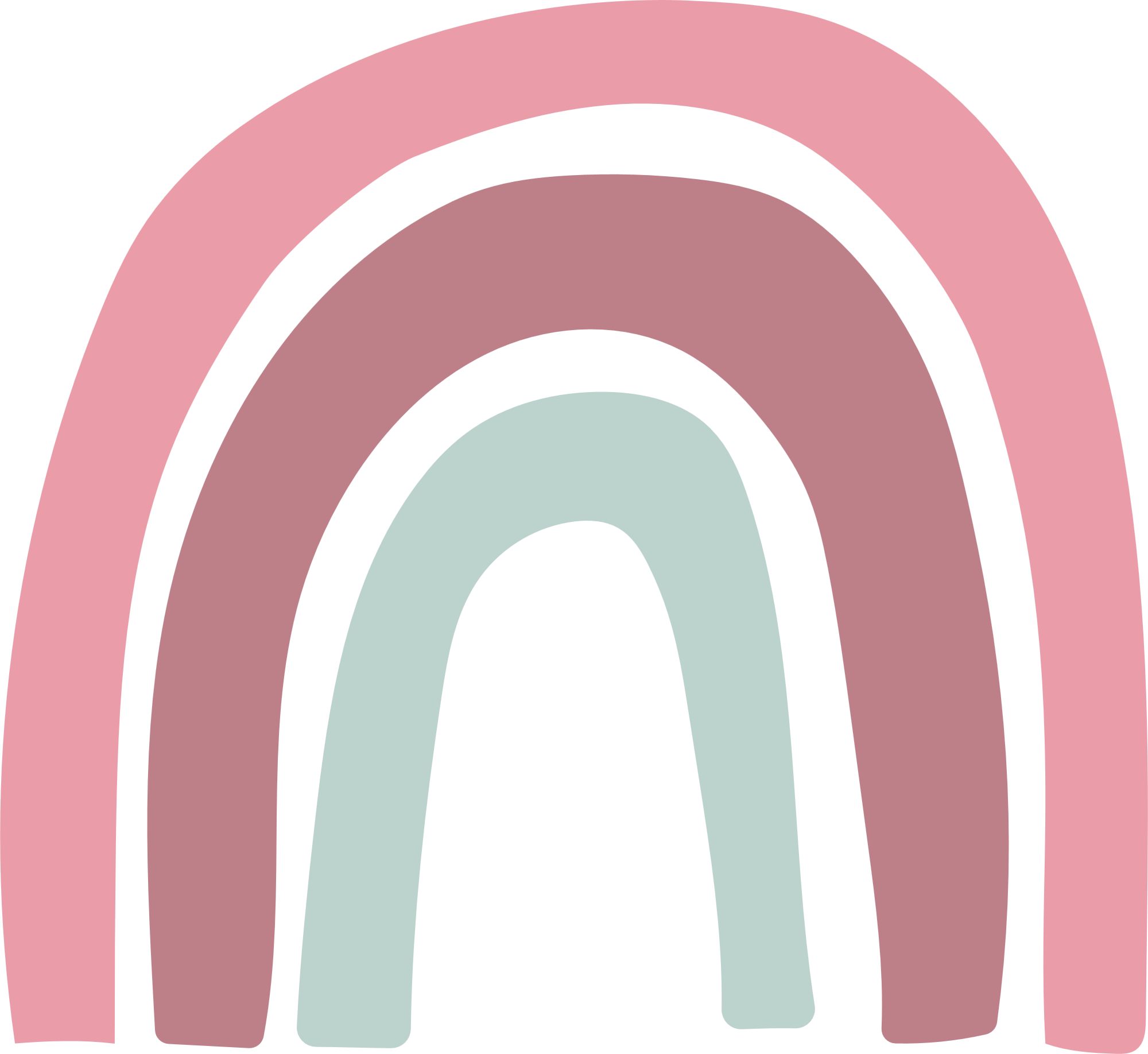 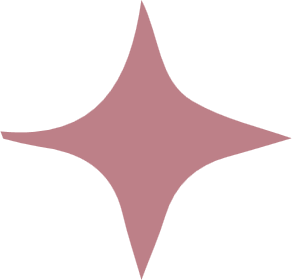 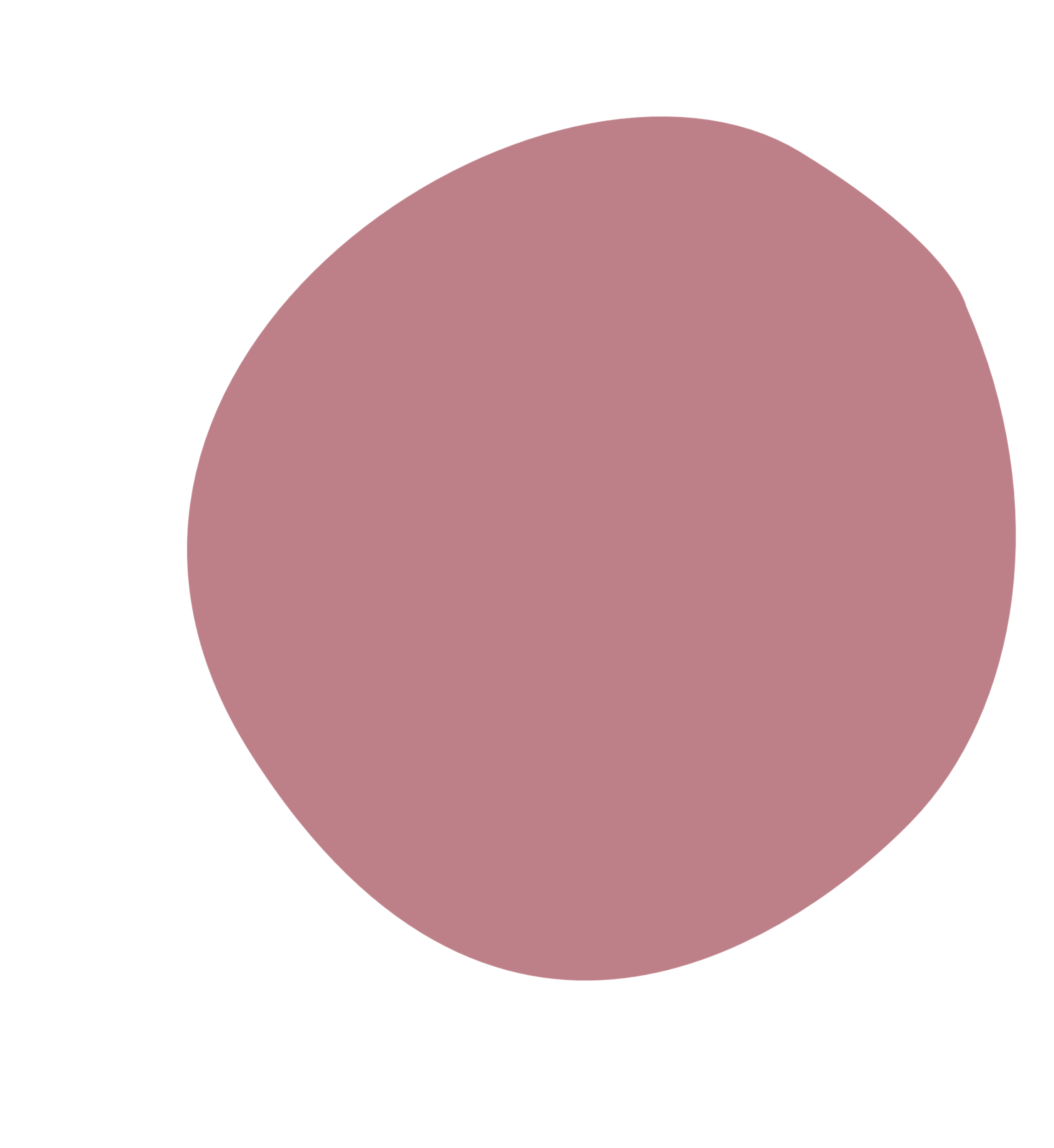 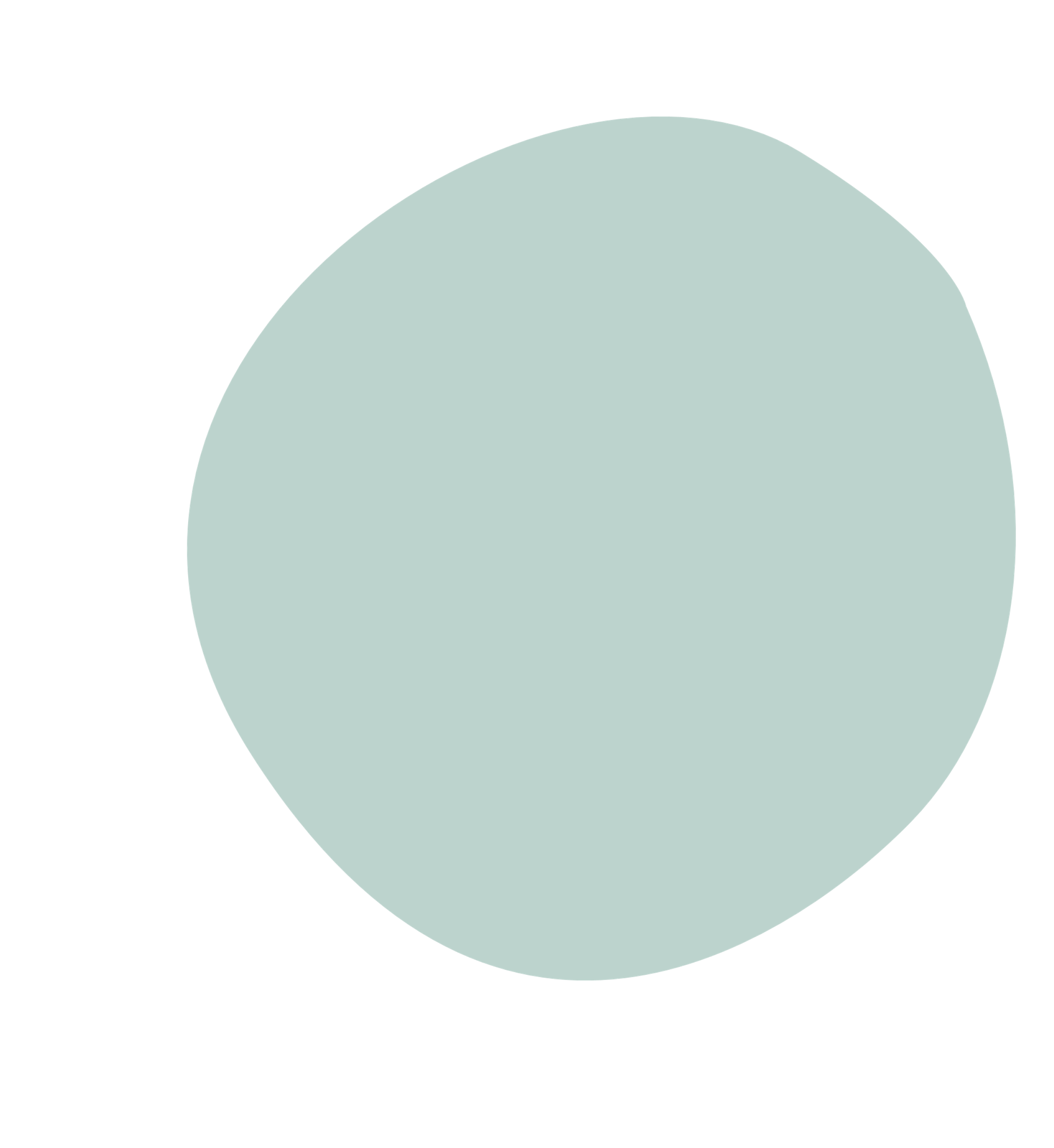